Onderwijs in een Opwarmende Wereld:
een Gespreksstarter
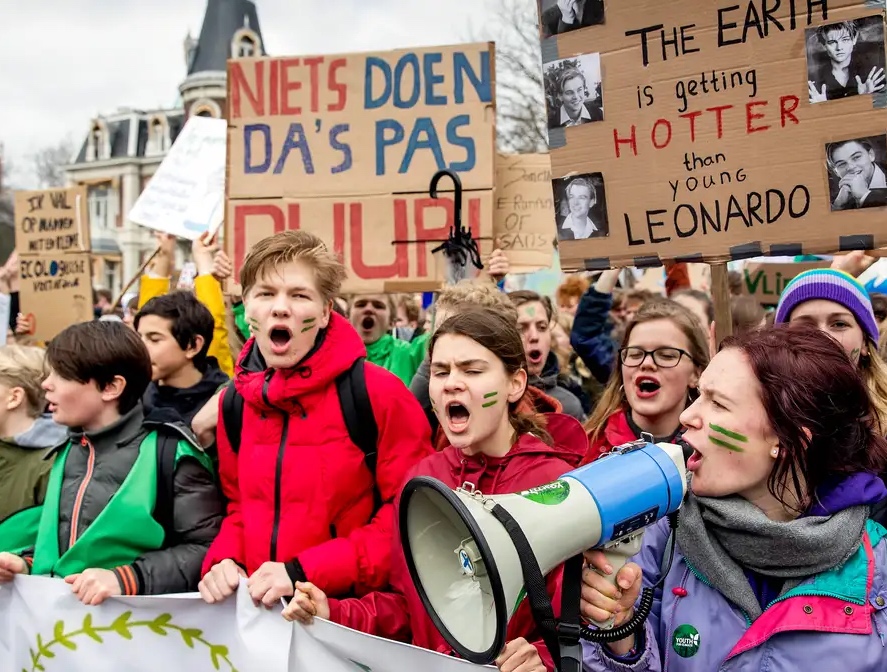 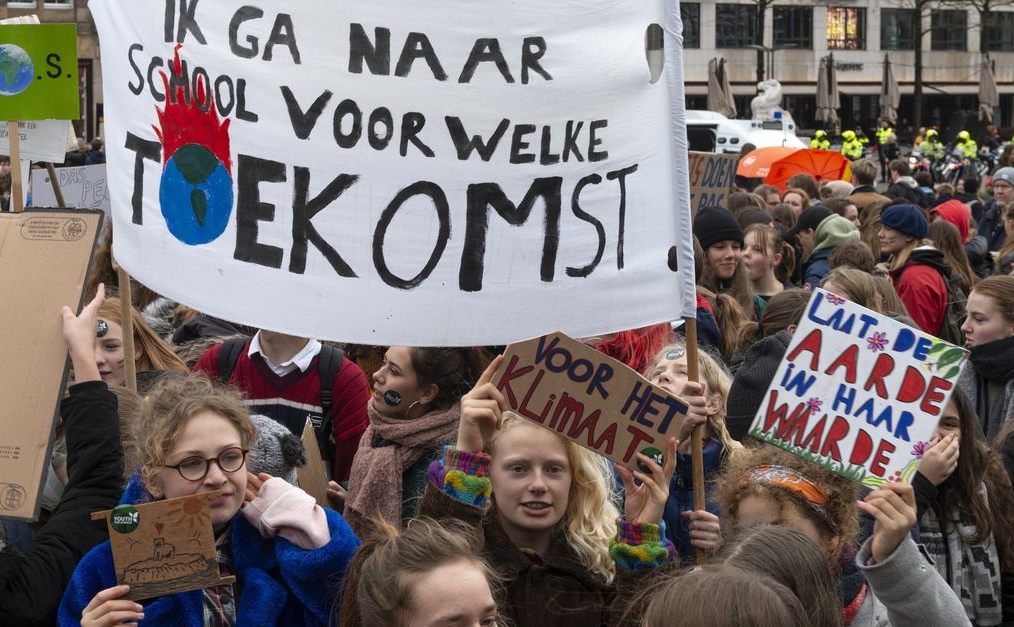 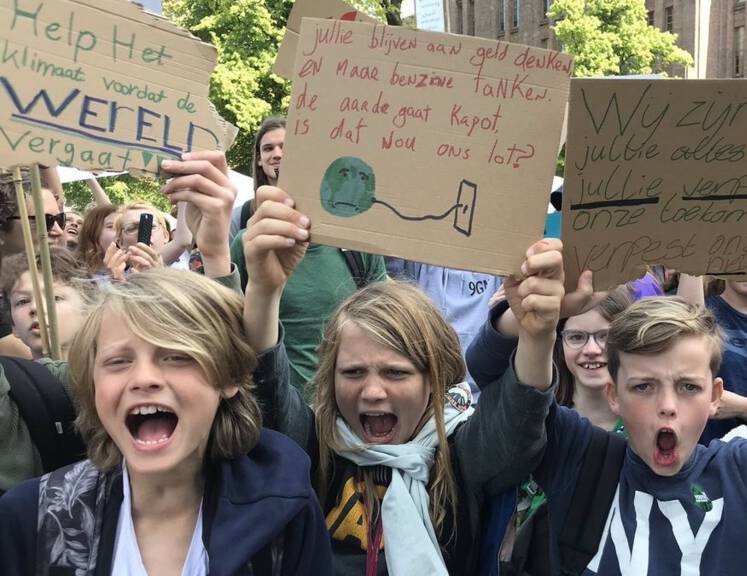 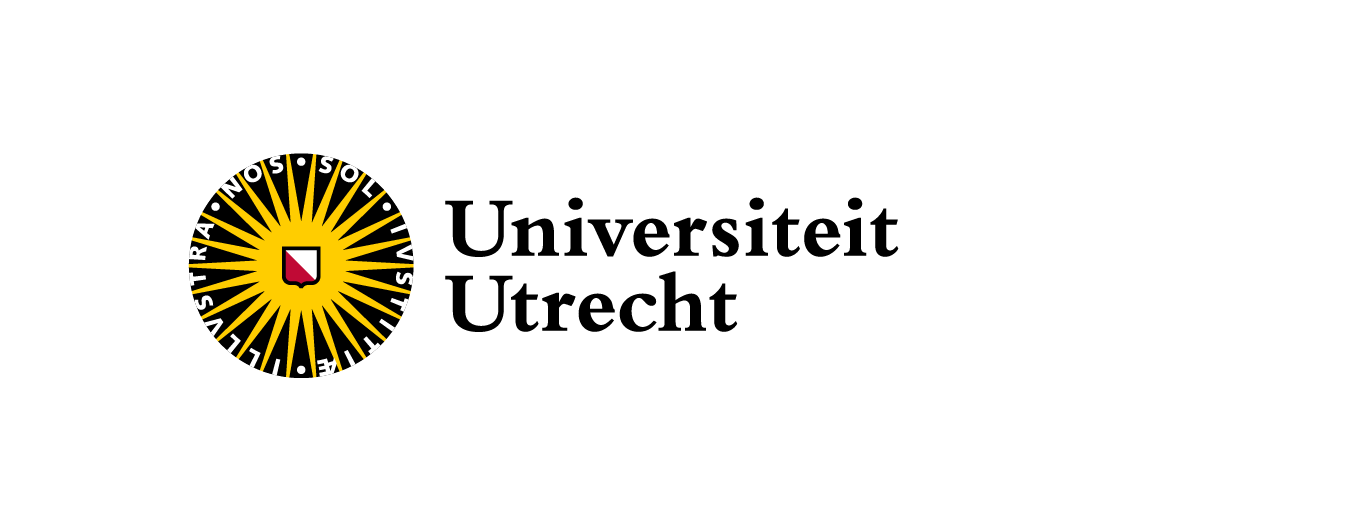 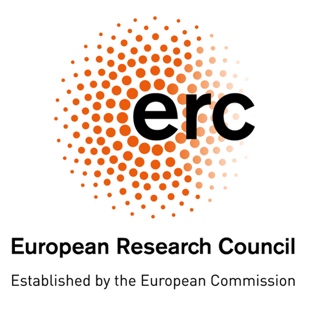 Sander Thomaes
Universiteit Utrecht
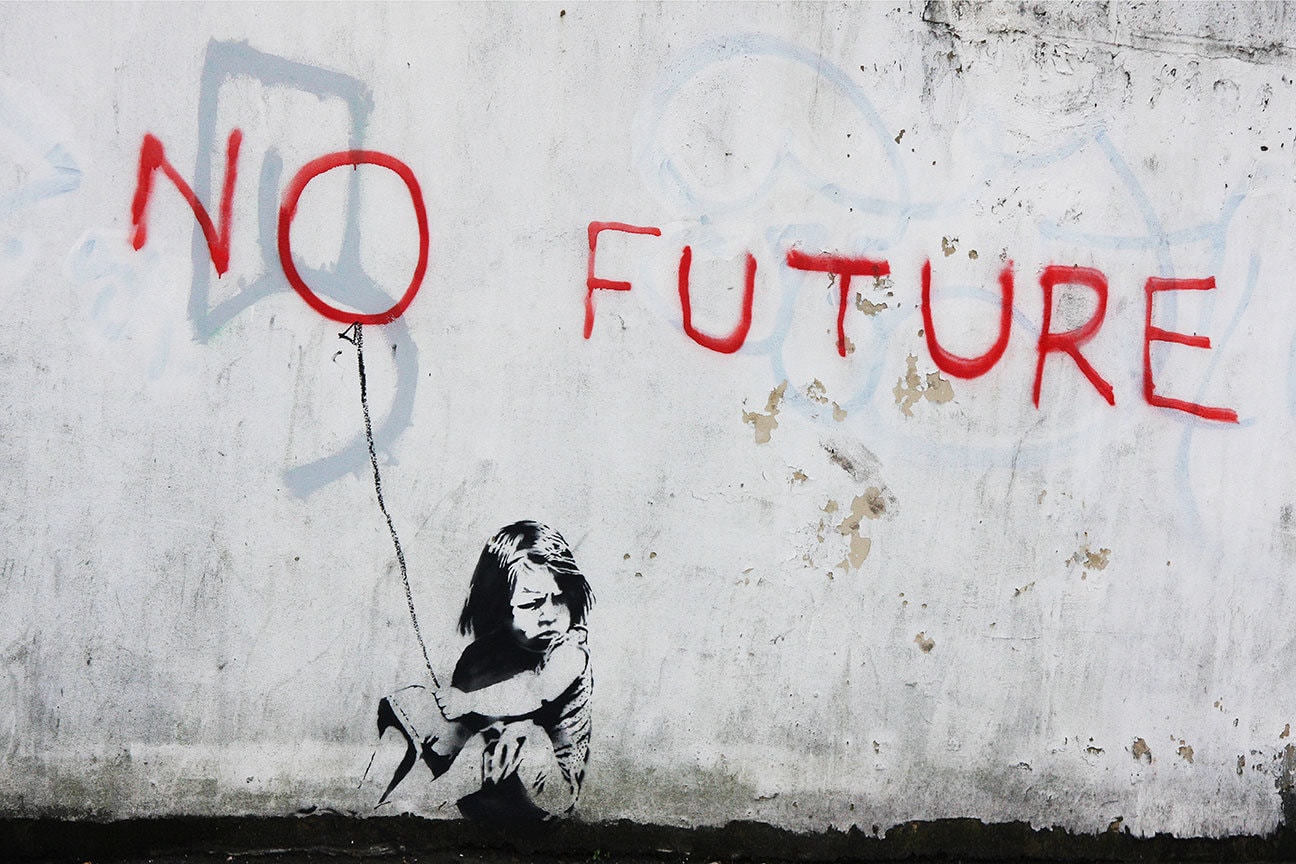 Huidige generatie jongeren gaat onzekere toekomst tegemoet
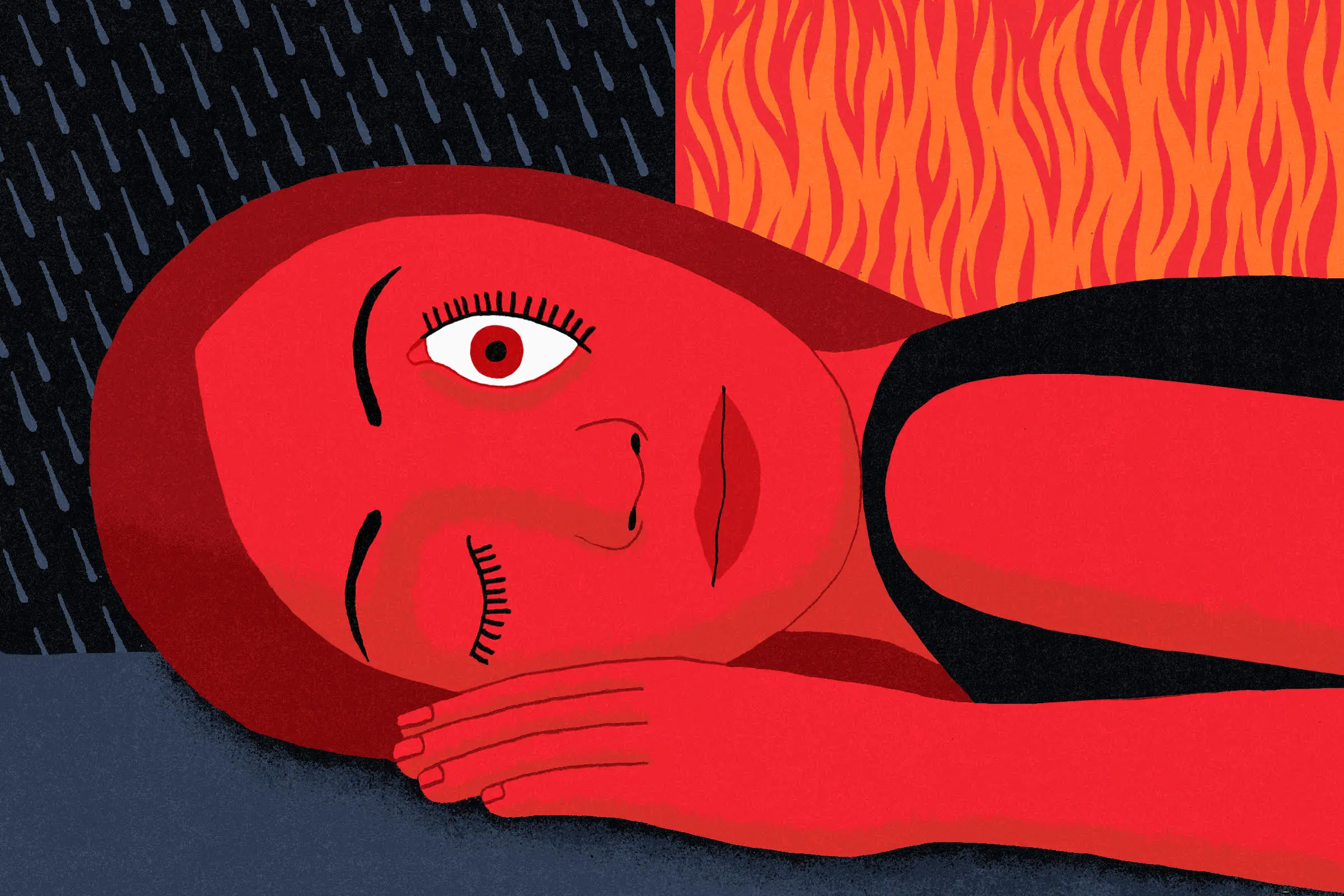 3
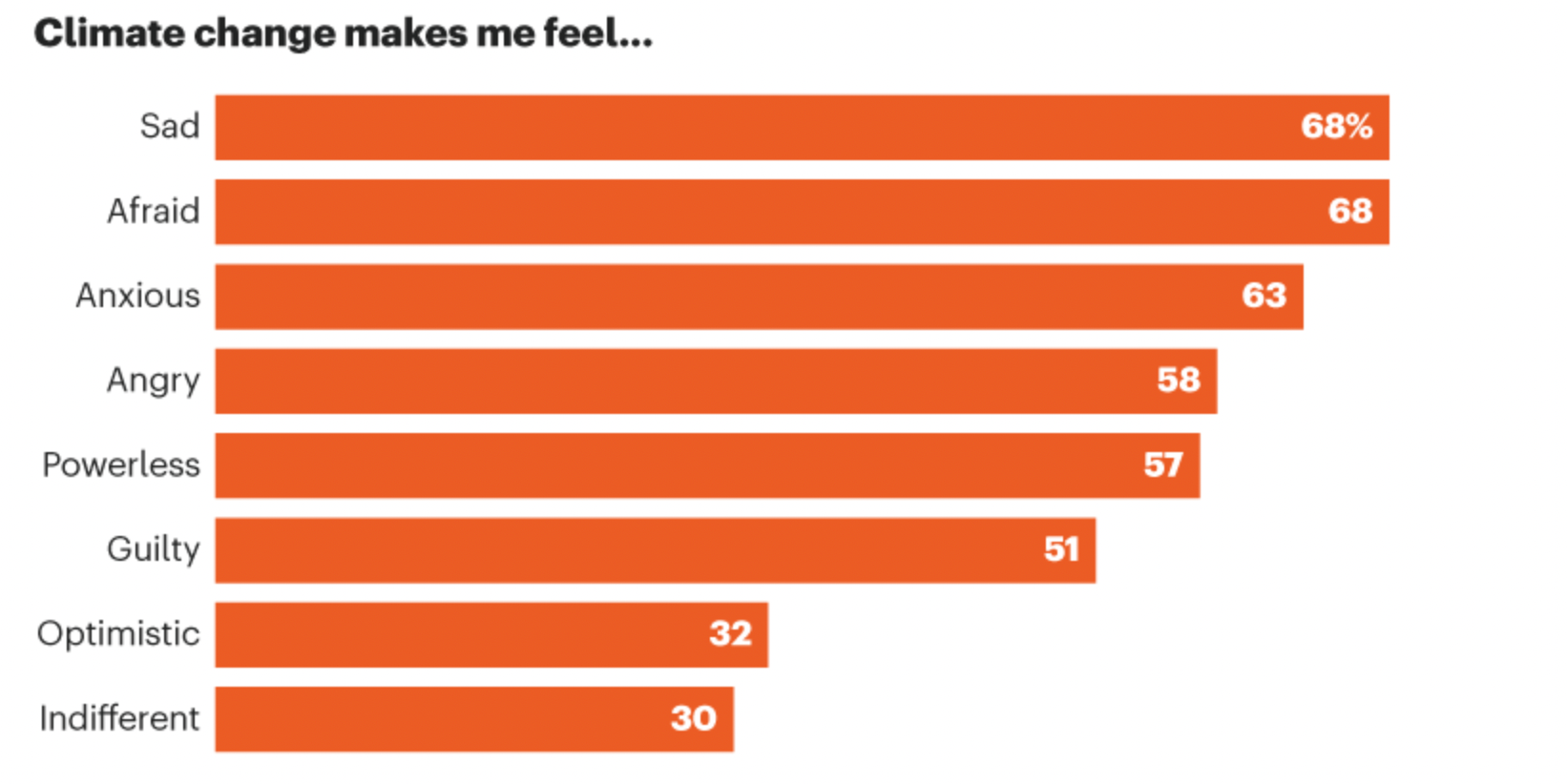 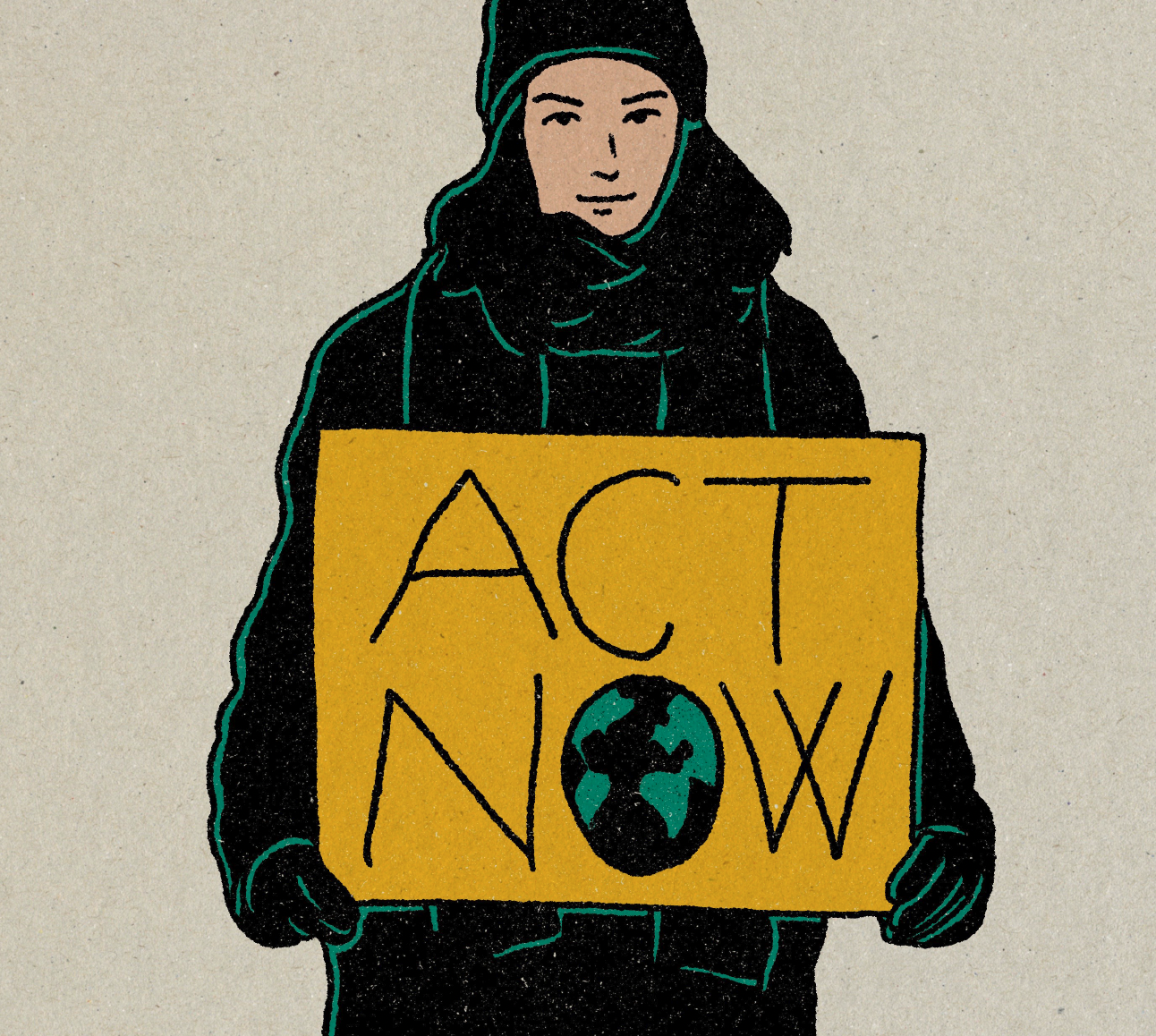 Worden geraakt door klimaatverandering
Jongeren zijn niet verantwoordelijk voor klimaatverandering
 
Tegelijk: veel jongeren willen deel zijn van de oplossing
Hebben zorgen over klimaatverandering
Willen maatschappelijk bijdragen
Toch moeten we waken voor naïef optimisme
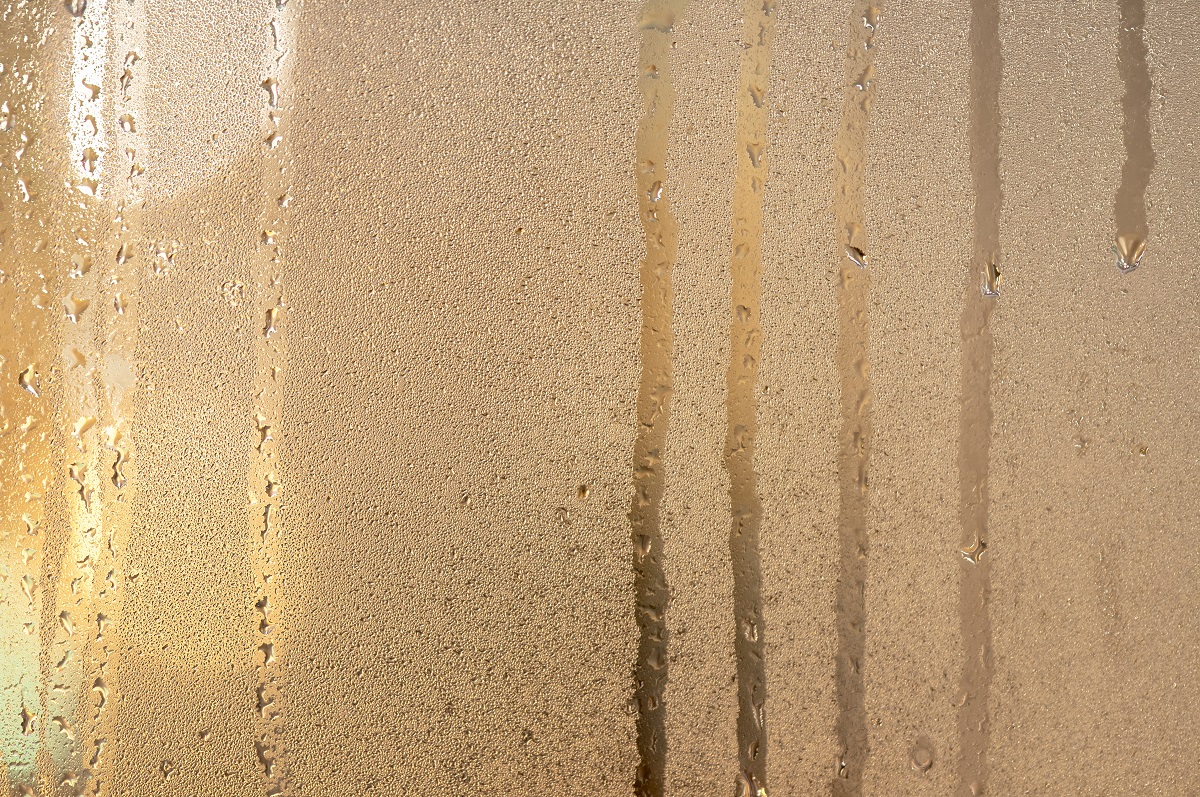 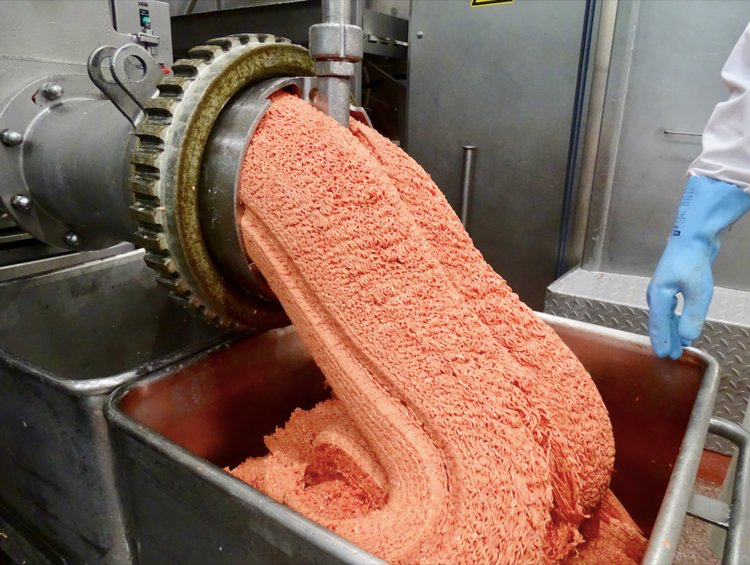 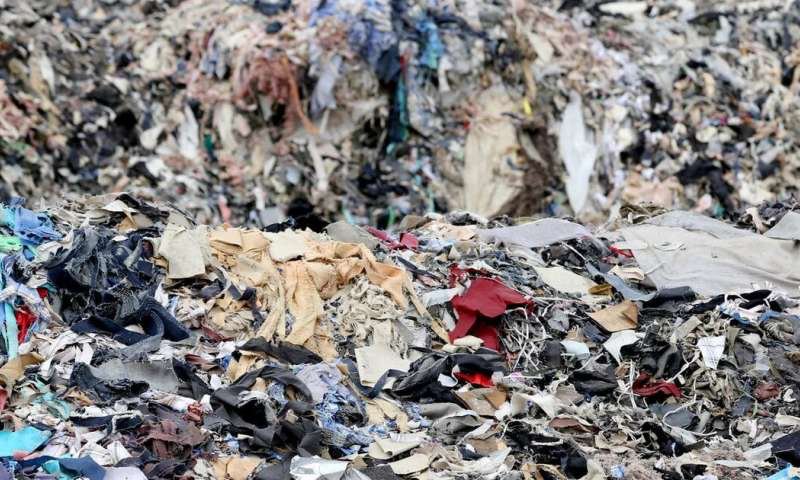 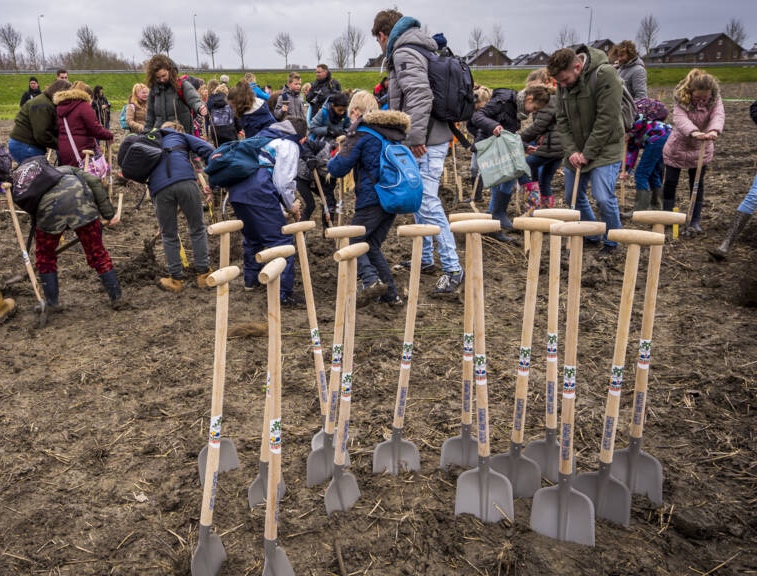 Klimaat- en duurzaamheids-onderwijs
8
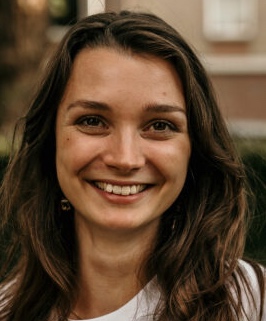 Judith van de Wetering
9
169 studies
43 landen
Onderzoeksgroep = 176,007 kinderen/jongeren
10
Effectiviteit van duurzaamheidsonderwijs
effectiviteit
attitude
kennis
gedrag
intentie
Kennis
Wat zijn de pijlers van effectief duurzaamheids-onderwijs?
Bijvoorbeeld five facts, ten words methodiek
Scientists agree.
It’s real.
It’s us.
It’s bad.
There’s hope.
climatecommunication.yale.edu
Kennis
Wat zijn de pijlers van effectief duurzaamheids-onderwijs?
Bijvoorbeeld five facts, ten words methodiek
Scientists agree.
It’s real.
It’s us.
It’s bad.
There’s hope.
climatecommunication.yale.edu
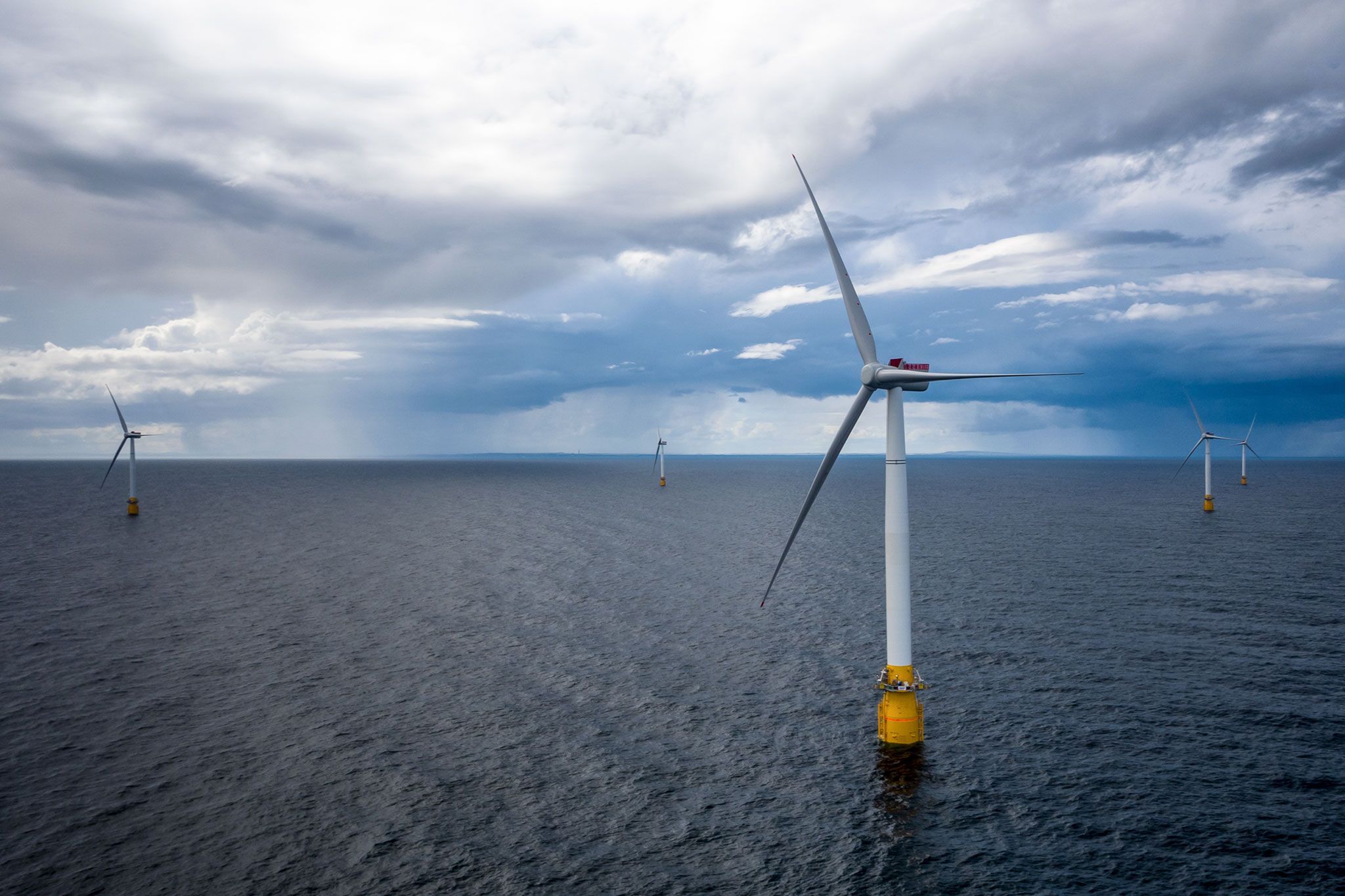 Wat zijn de pijlers van effectief duurzaamheids-onderwijs?
climatecommunication.yale.edu
Wat zijn de pijlers van effectief duurzaamheids-onderwijs?
‘Actie’
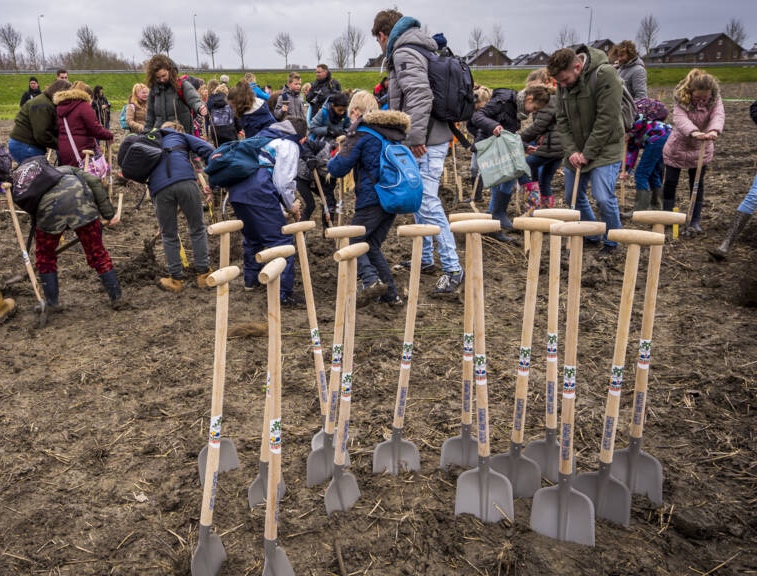 Lokale relevantie
Wat zijn de pijlers van effectief duurzaamheids-onderwijs?
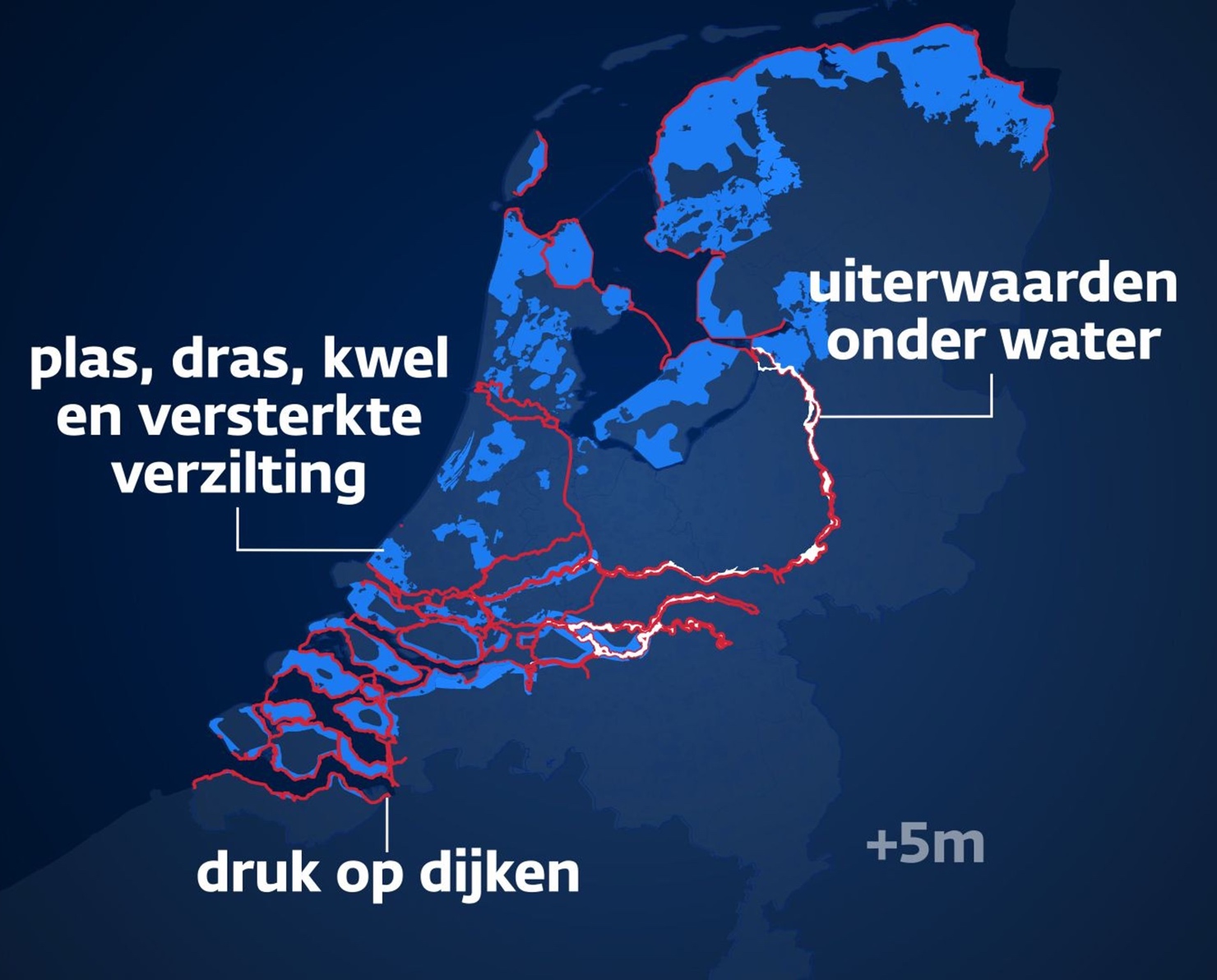 Aansluiten bij belevingswereld van jongeren
Wat zijn de pijlers van effectief duurzaamheids-onderwijs?
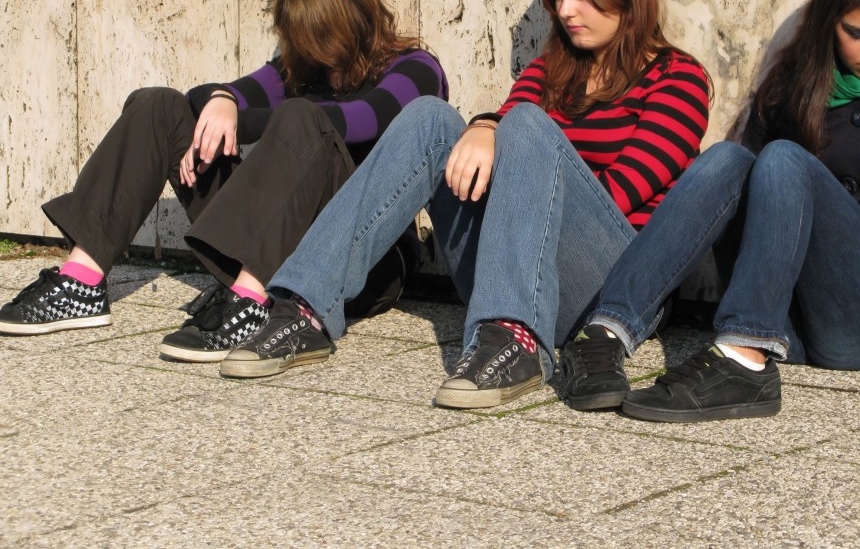 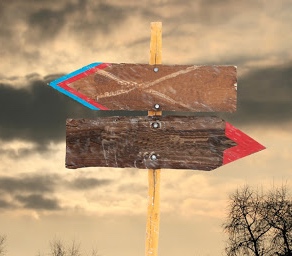 Het stimuleren van gedragsverandering is moeilijk. 

Zeker bij adolescenten.
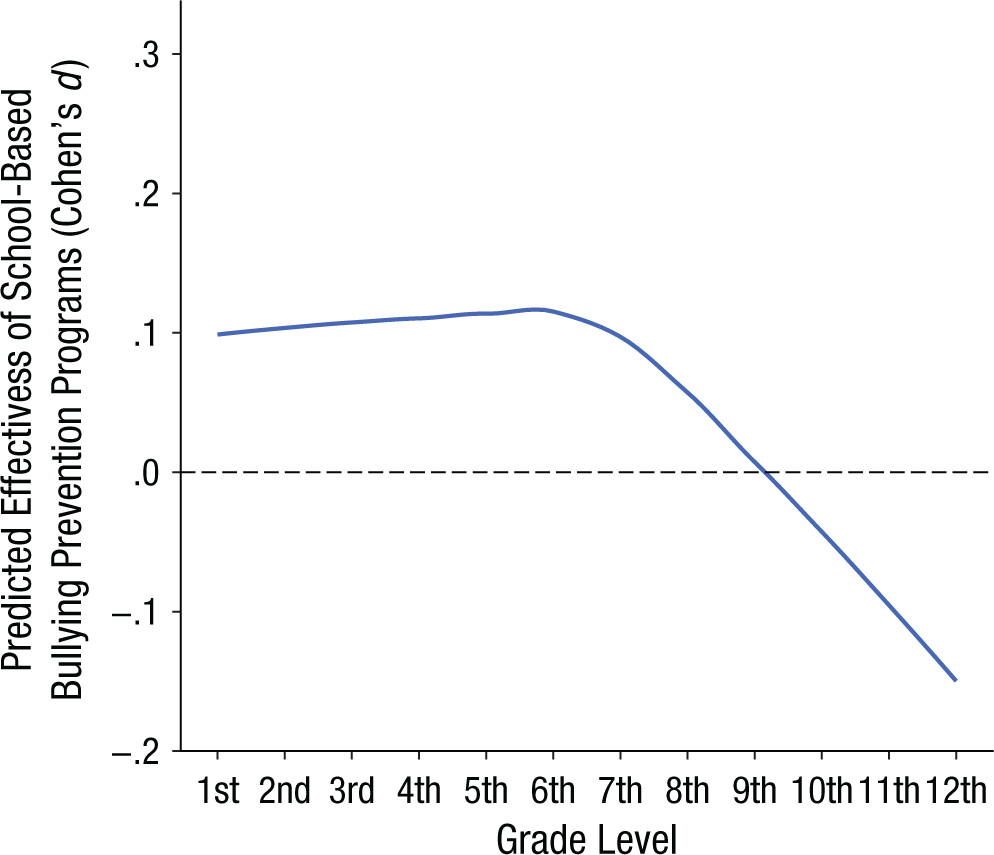 Bijvoorbeeld: pest preventie programma’s verliezen vaak effectiviteit in de adolescentie
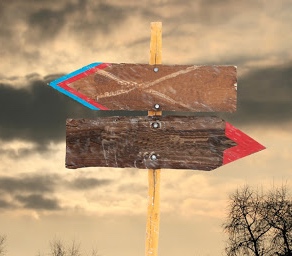 Bestaande lesprogramma’s en interventies gericht op gedragsverandering zijn vaak prescriptief

Draagt bij aan verminderde effectiviteit?
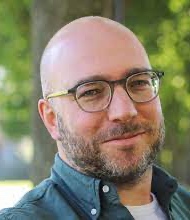 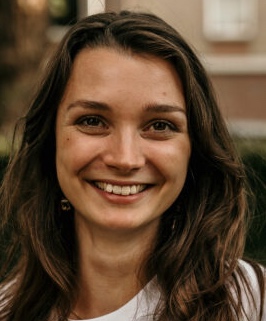 GREENTEENS

Onderzoeks-programma
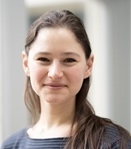 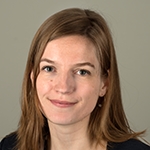 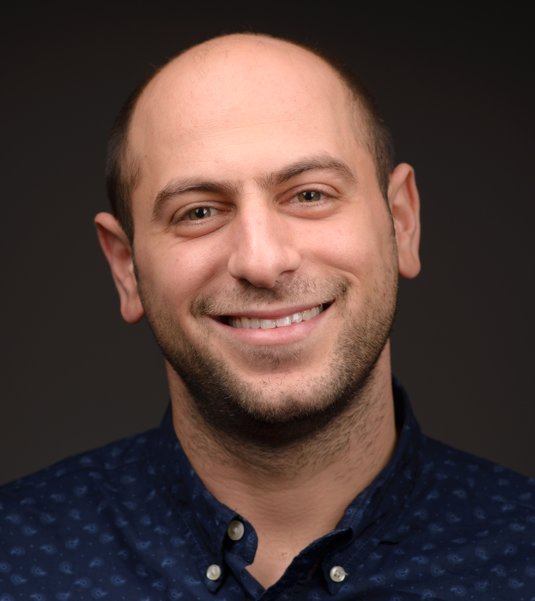 Wat motiveert adolescenten?
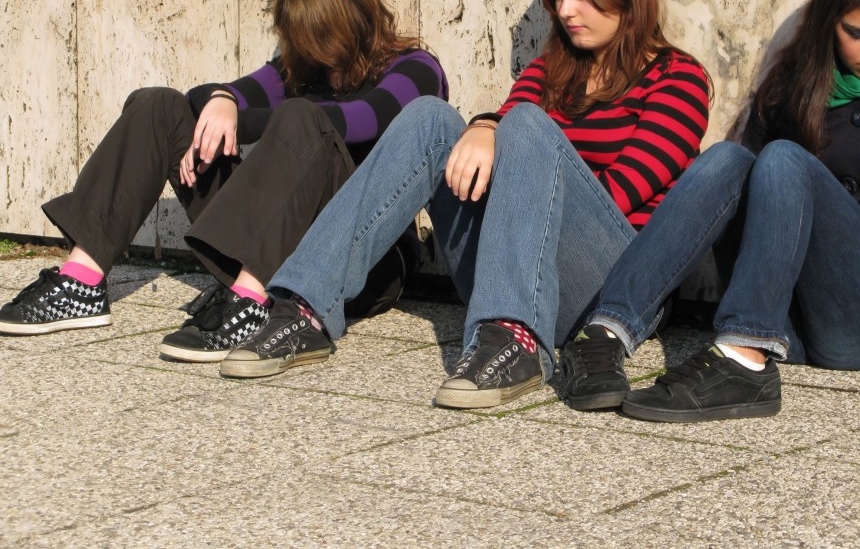 Autonomie: 
zeggenschap hebben, zelf aan het stuur zitten
Duurzaam geproduceerde voeding
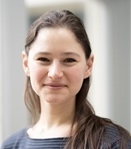 Lesmateriaal over klimaatverandering en hoe jongeren kunnen bijdragen aan duurzaamheid

Controle conditie: traditionele educatieve, prescriptieve benadering 

Interventie conditie: Benadrukt autonomie (keuzevrijheid, actiebereidheid) van jongeren
Jenna Spitzer
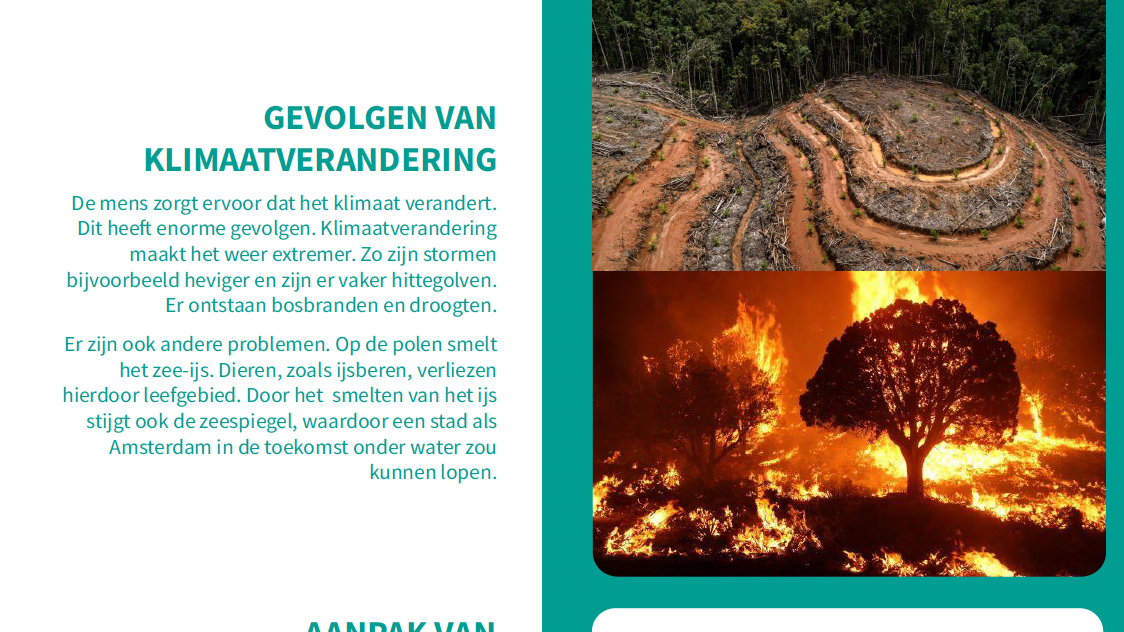 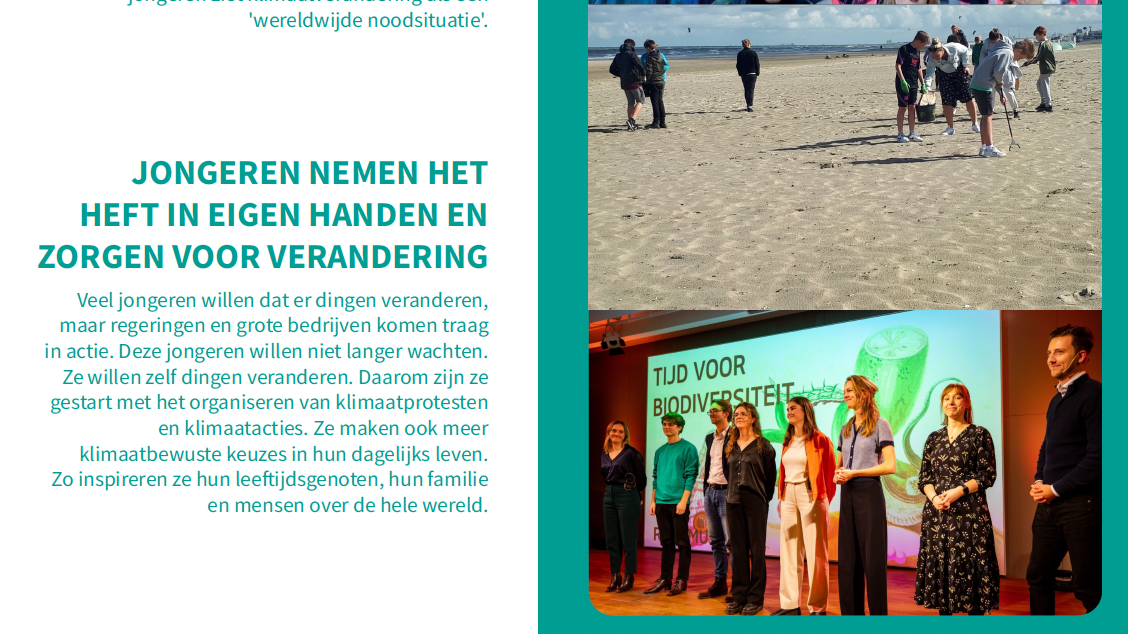 Duurzame voeding
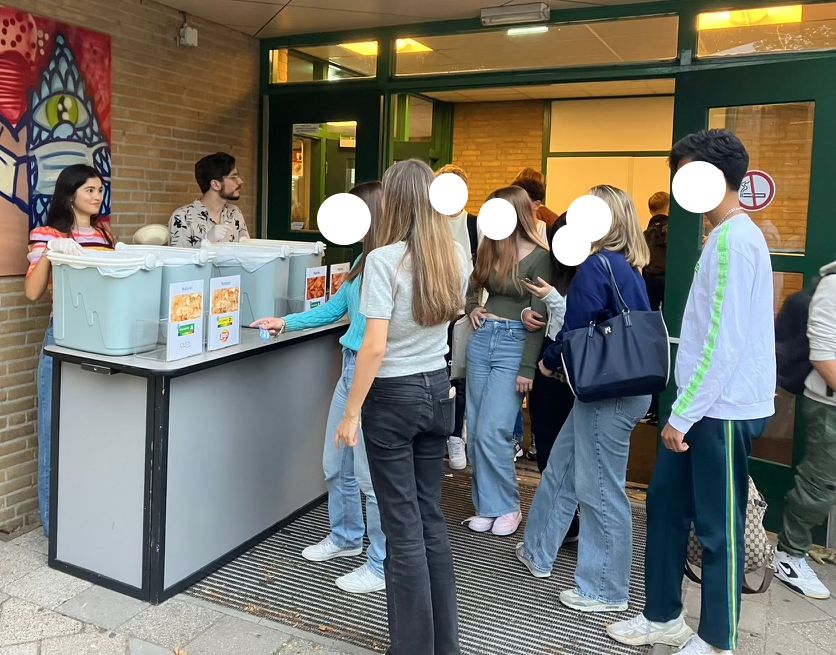 Na de interventie: leerlingen ruilen bon in voor chips

Kiezen tussen bekend merk met ecolabel D, of onbekend merk met ecolabel A
Korte termijn effect: meer duurzame keuzes in interventie conditie
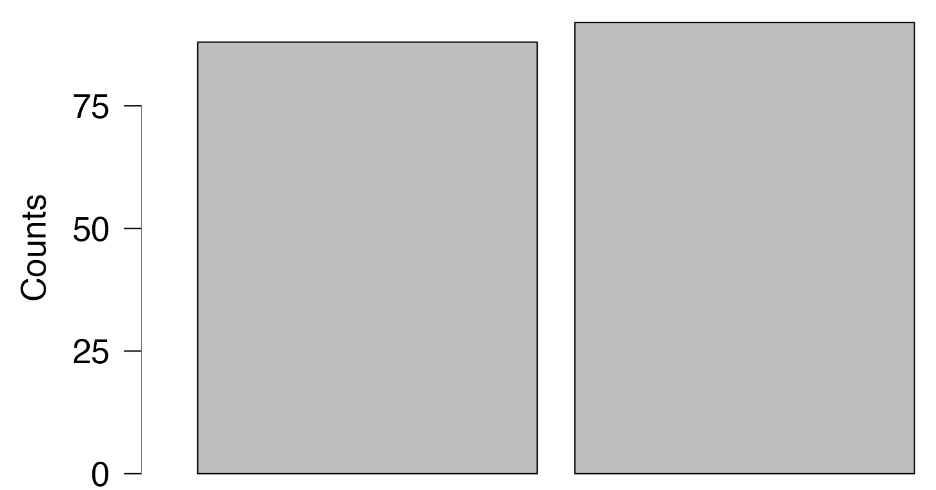 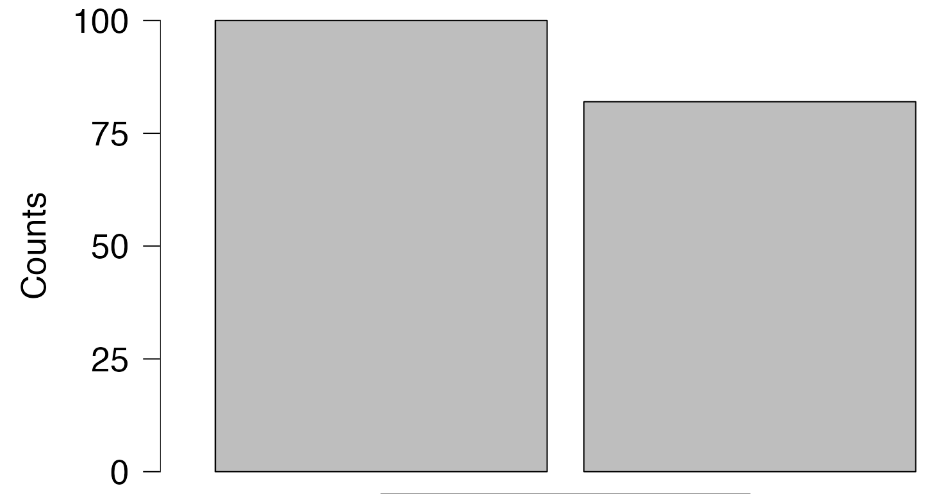 Interventie conditie
Controle conditie
Eco-label
A
Eco-label
D
Eco-label
A
Eco-label
D
Ter overweging 1
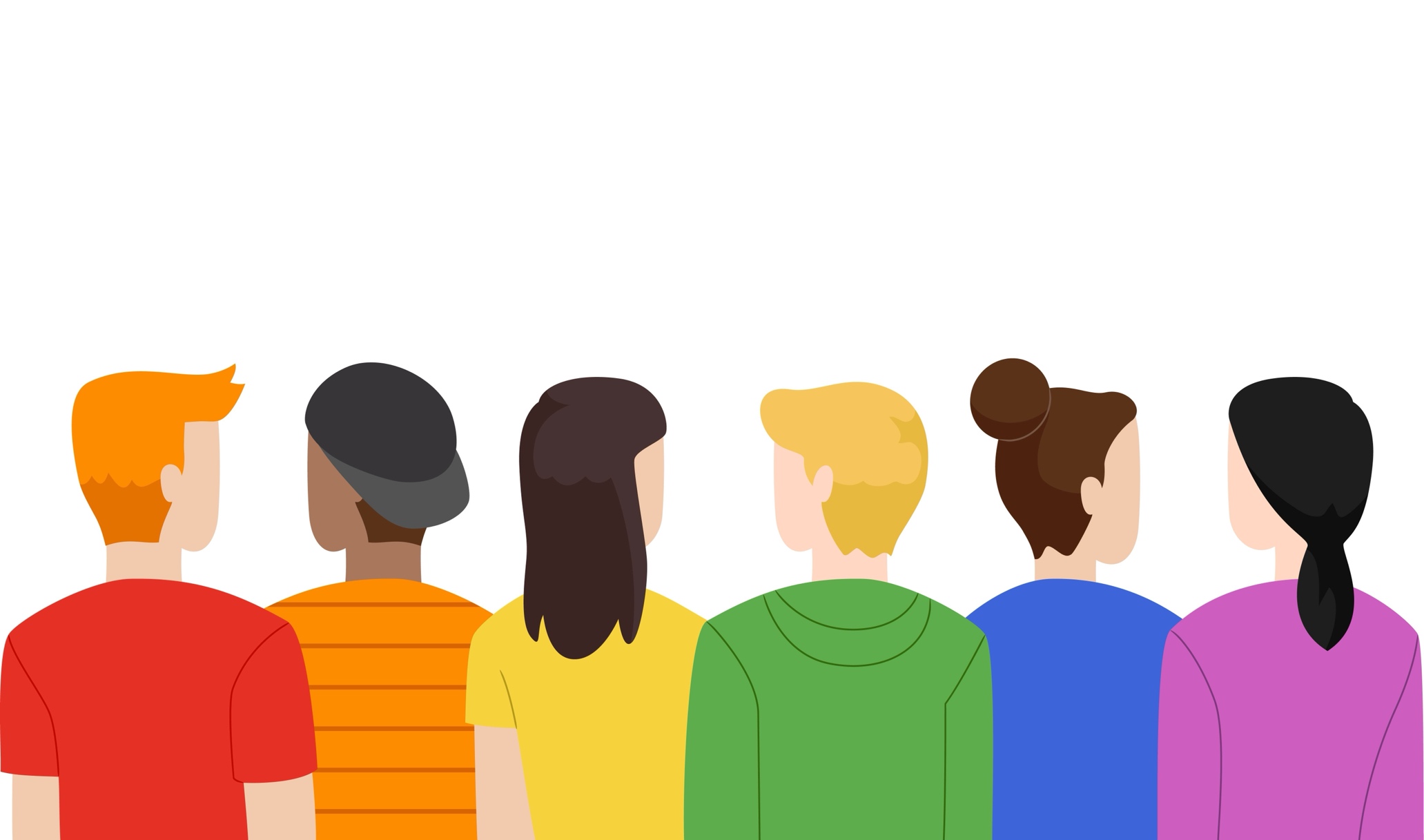 Hoe kunnen we alle leerlingen betrekken
Ter overweging 2
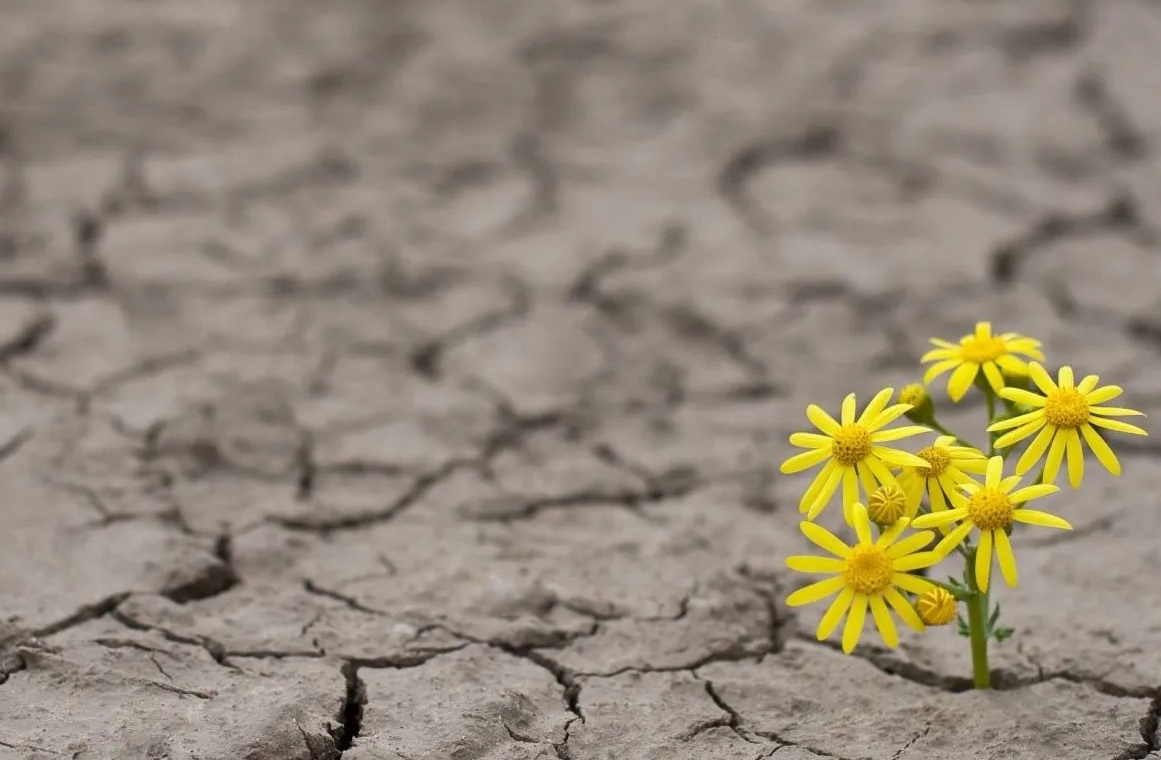 Hoe kunnen we vormgeven aan hoopvol onderwijs?
Dankuwel
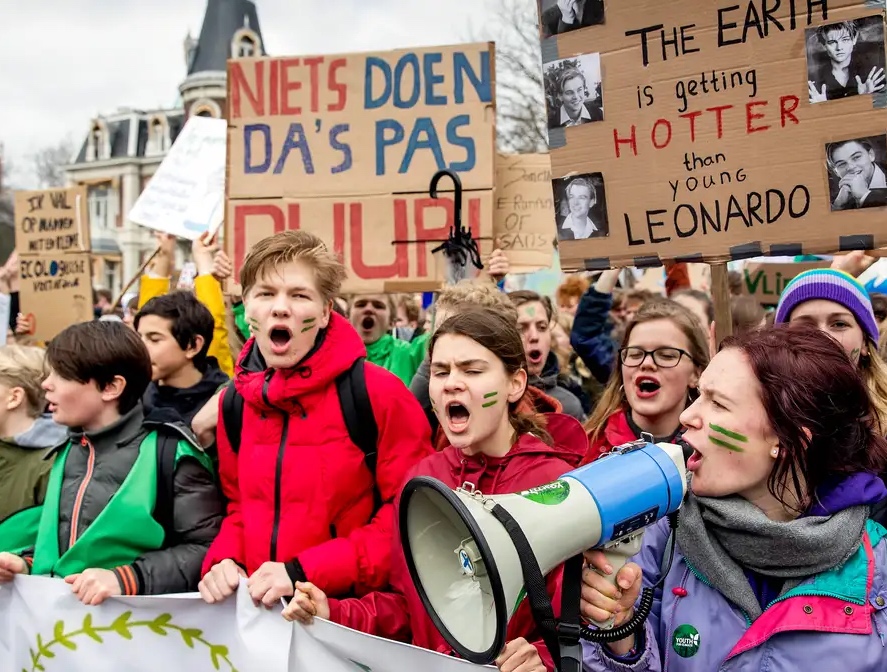 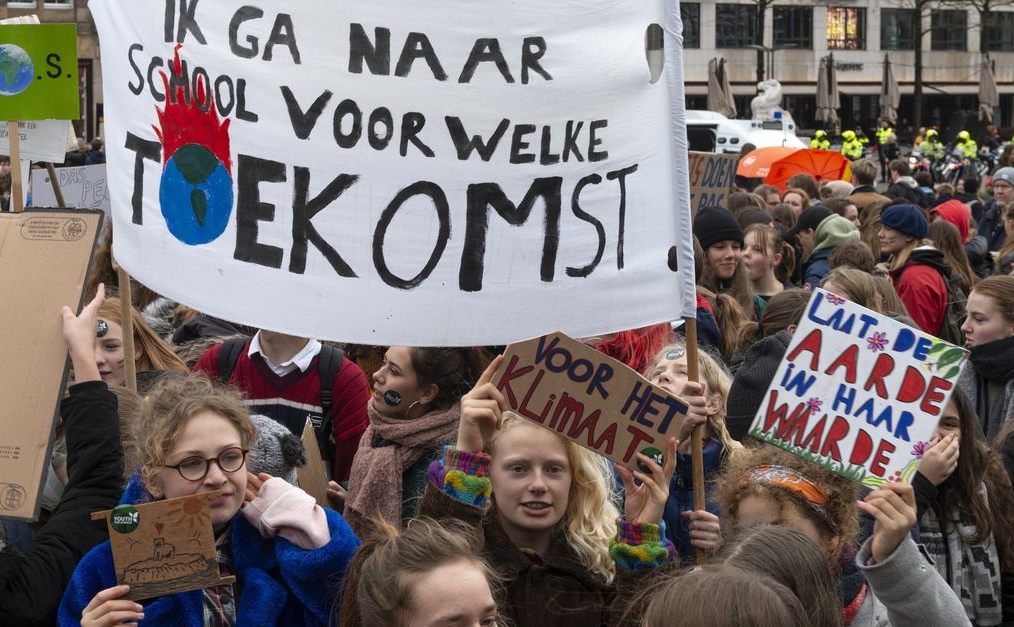 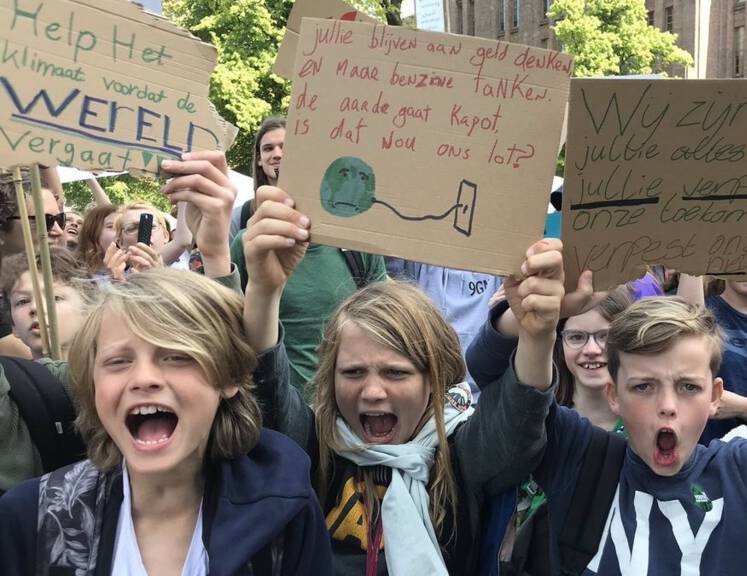 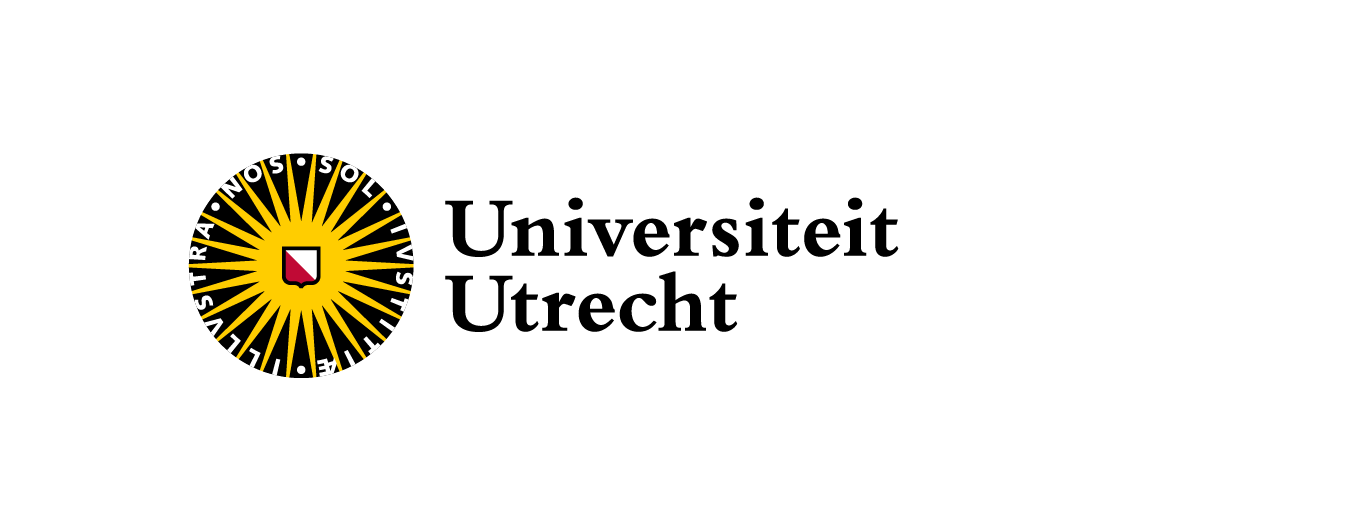 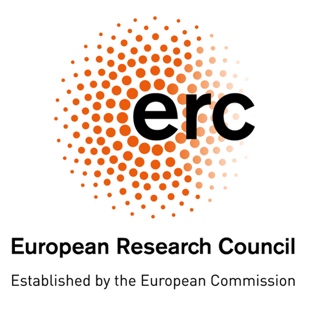 s.thomaes@uu.nl